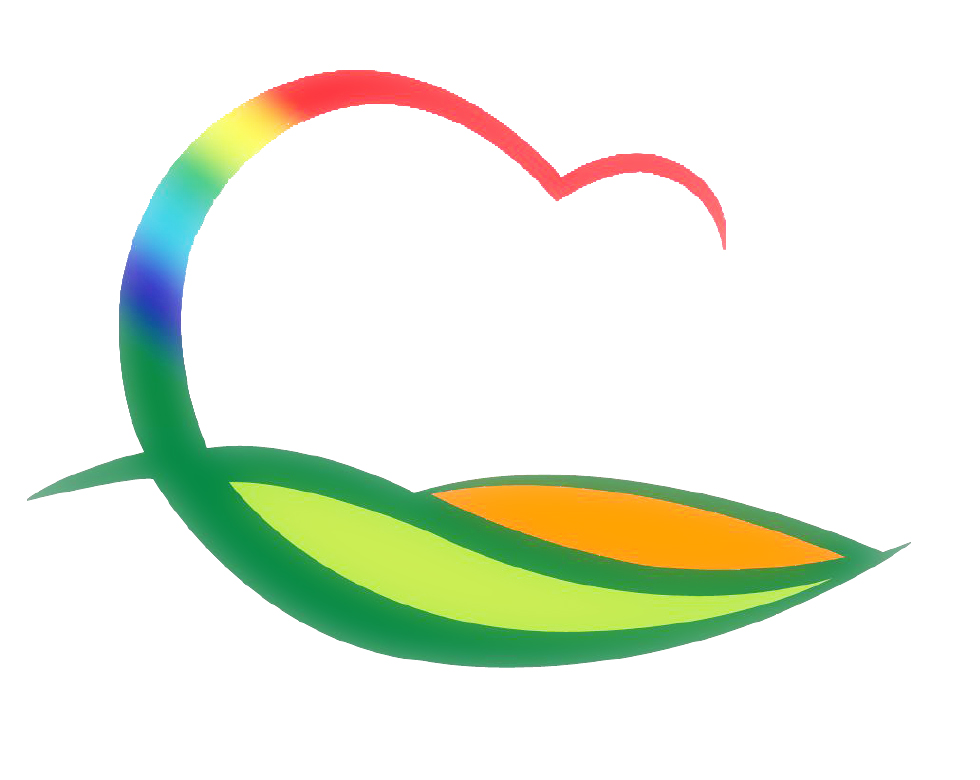 가 족 행 복 과
3-1. 영동군민장학금 기탁식
3. 17.(화) 10:40 / (주)경일 / 500만원
3-2. 식품안전진단 컨설팅 소규모 식품제조업소 선정
3. 16.(월) / 선정업소 2개소 / 종사자 2인, 매출액 1억원 이하
현장 위생관리 상태 진단을 통한 개선책 제시
3-3.  코로나19 감염 예방을 위한 시설별 조치계획